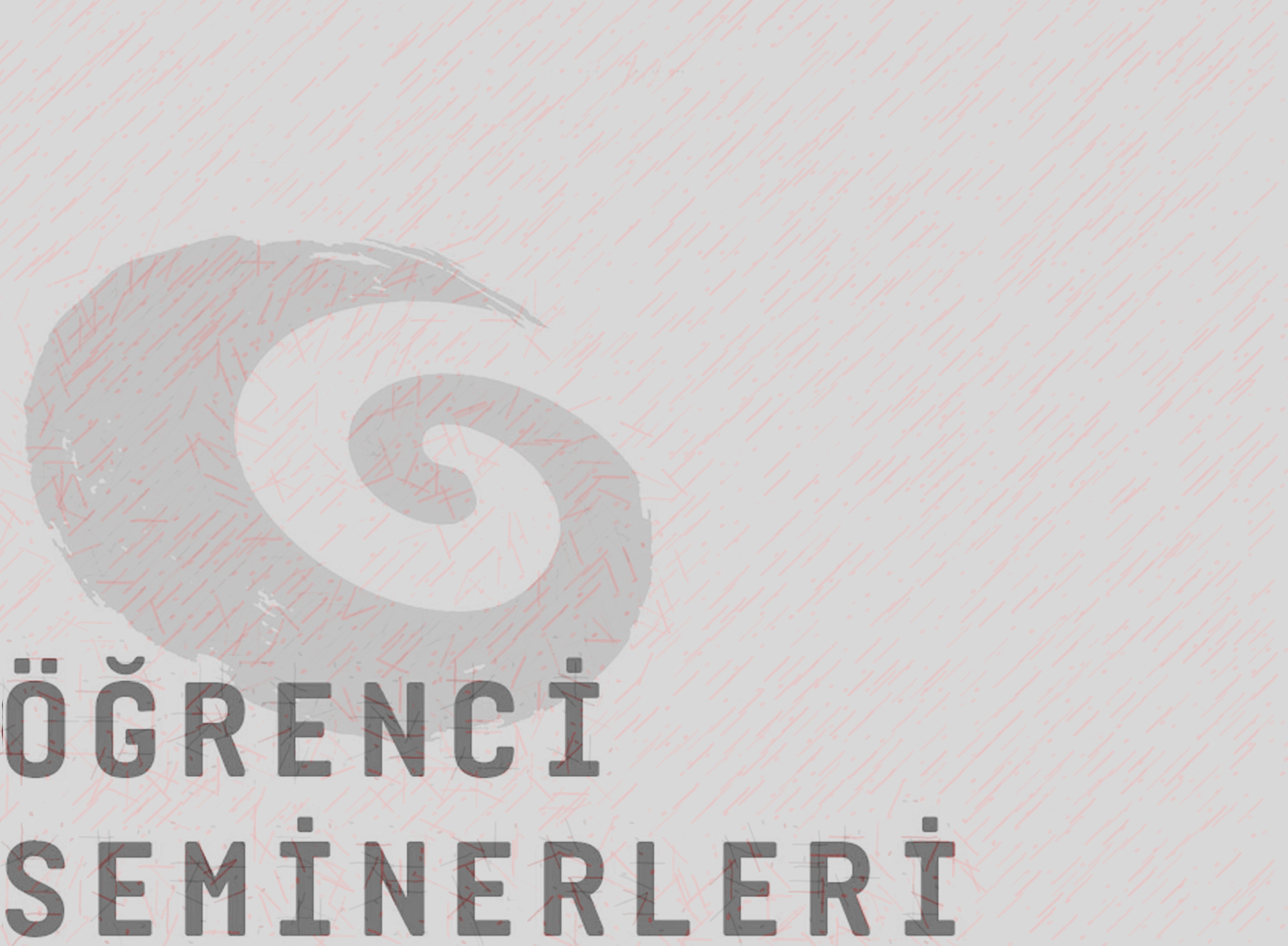 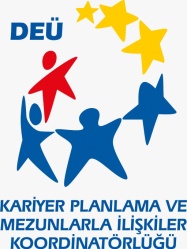 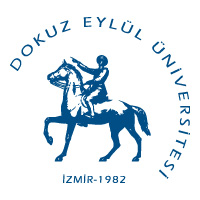 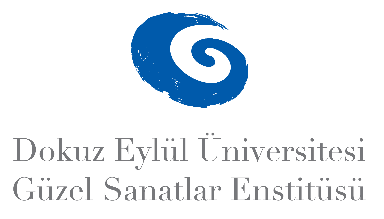 2024-2025 GÜZ YARIYILI LİSANSÜSTÜ 
ÖĞRENCİ SEMİNERLERİ
OPERA ANASANAT DALI
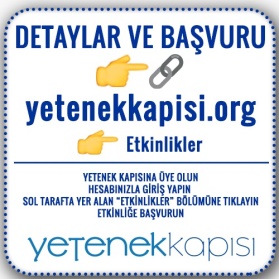 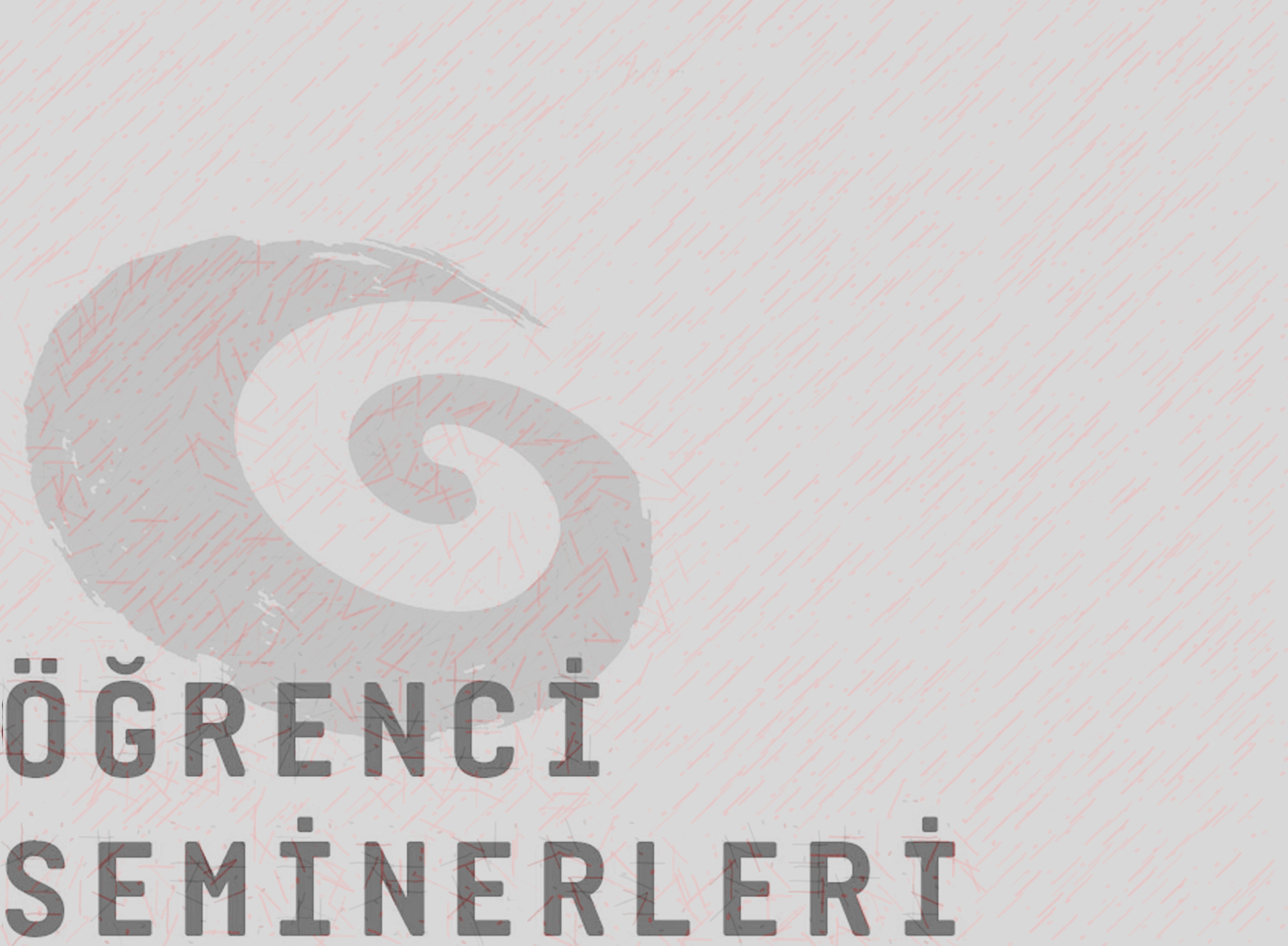 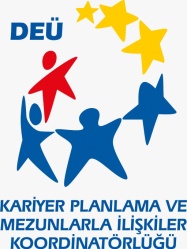 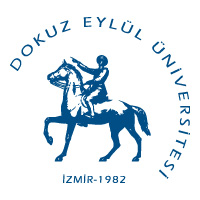 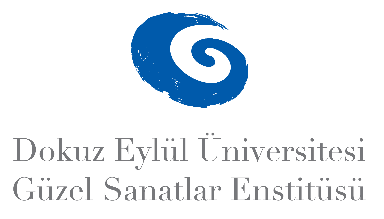 2024-2025 GÜZ YARIYILI LİSANSÜSTÜ ÖĞRENCİ SEMİNERLERİ
OPERA ANASANAT DALI
Pelin TÜRKÇELİK 
Madame Butterfly Operası Üzerindeki Oryantalizm Etkileri
Tarih: 14. 01. 2025 
Saat:12:00
Yer: DEU Devlet Konservatuarı 
1. Kat Sahne
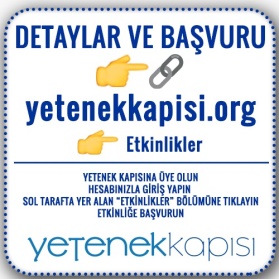 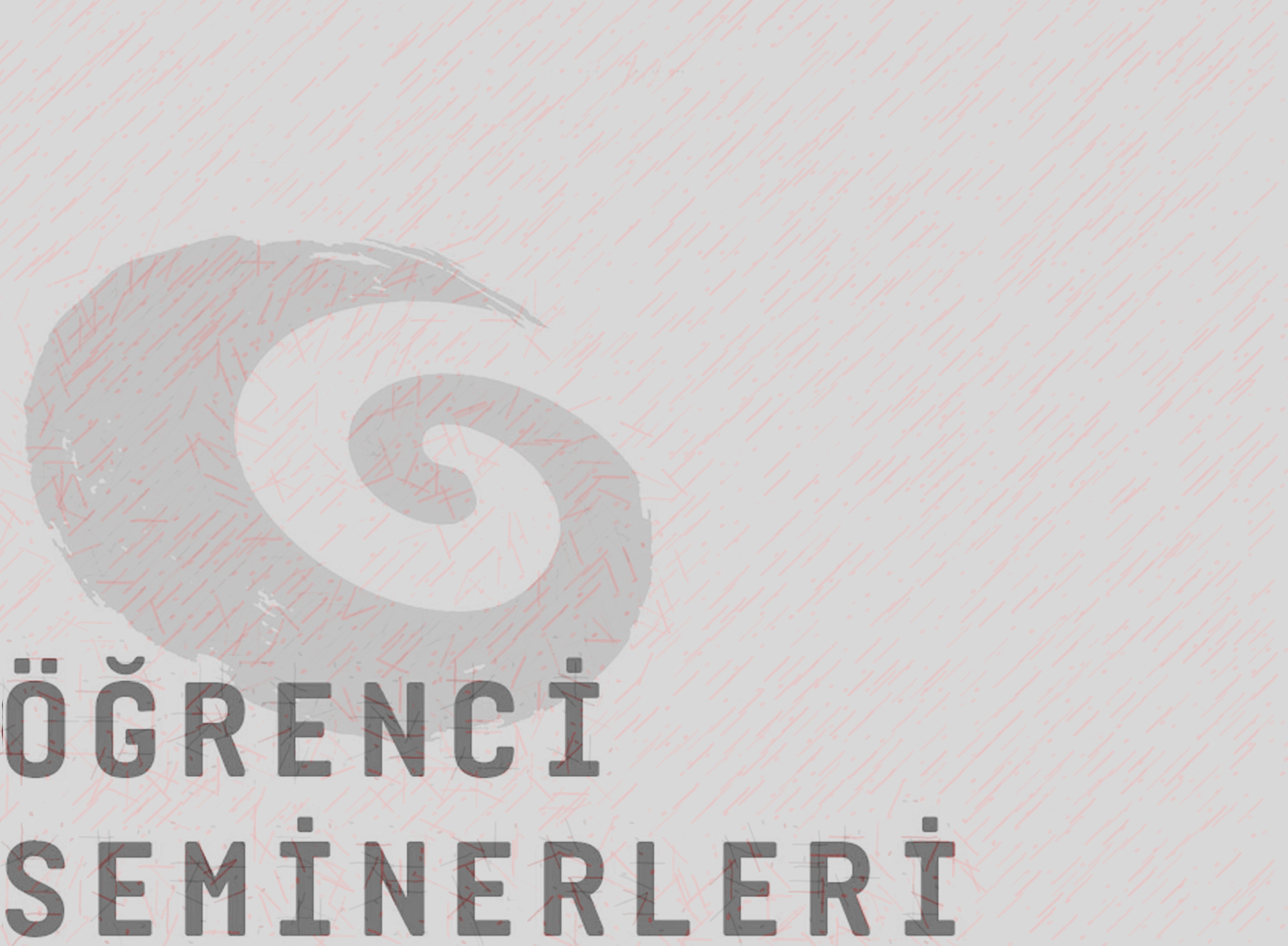 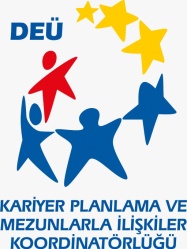 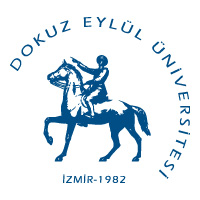 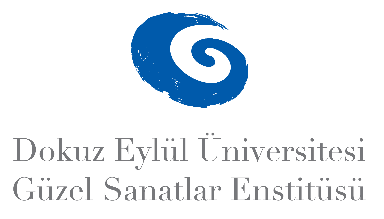 2024-2025 GÜZ YARIYILI LİSANSÜSTÜ ÖĞRENCİ SEMİNERLERİ
OPERA ANASANAT DALI
Berrin TEMELOĞLU
Jules Massenet’nin Werther Operasındaki 19. Yüzyıl Kadın Kimliği Bağlamında ‘Charlotte’ Karakteri
Tarih: 14. 01. 2025
Saat:12:30
Yer: DEÜ Devlet Konservatuvarı
1. Kat Sahne
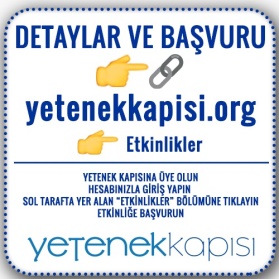 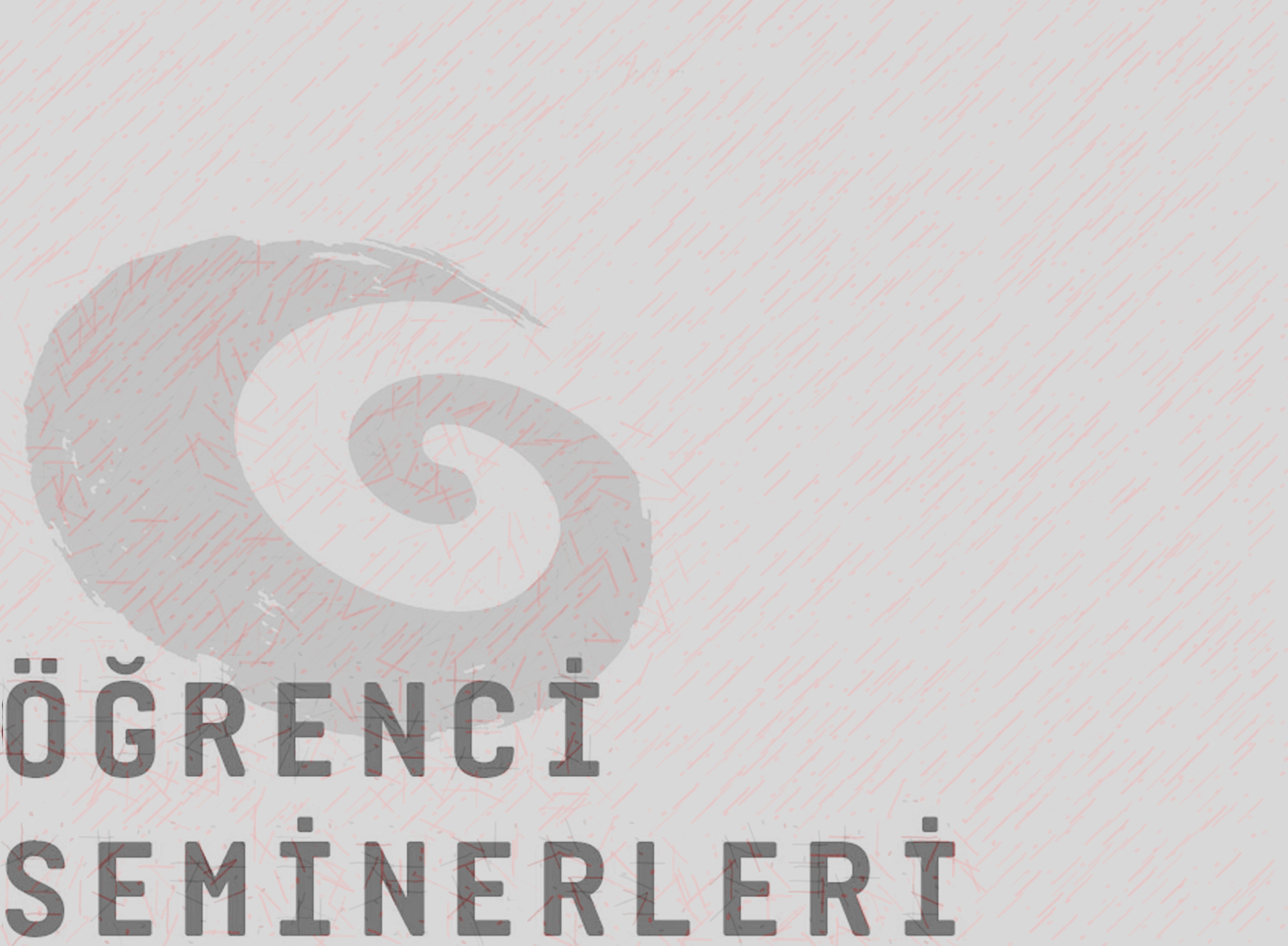 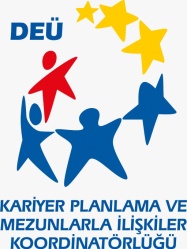 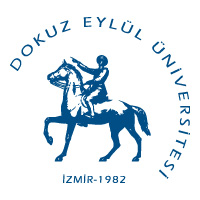 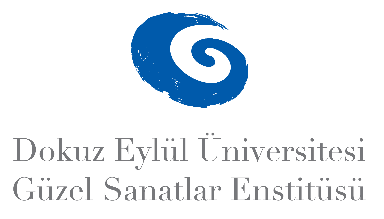 2024-2025 GÜZ YARIYILI LİSANSÜSTÜ ÖĞRENCİ SEMİNERLERİ
OPERA ANASANAT DALI
Görkem İbrahim ÖZCAN 
Yarışma ve Odisyon Stratejileri
Tarih: 14. 01. 2025 
Saat:13:00 
Yer: DEU Devlet Konservatuarı 
1. Kat Sahne
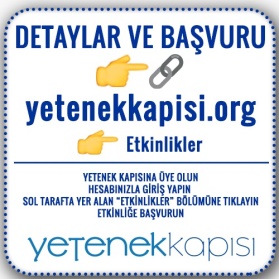 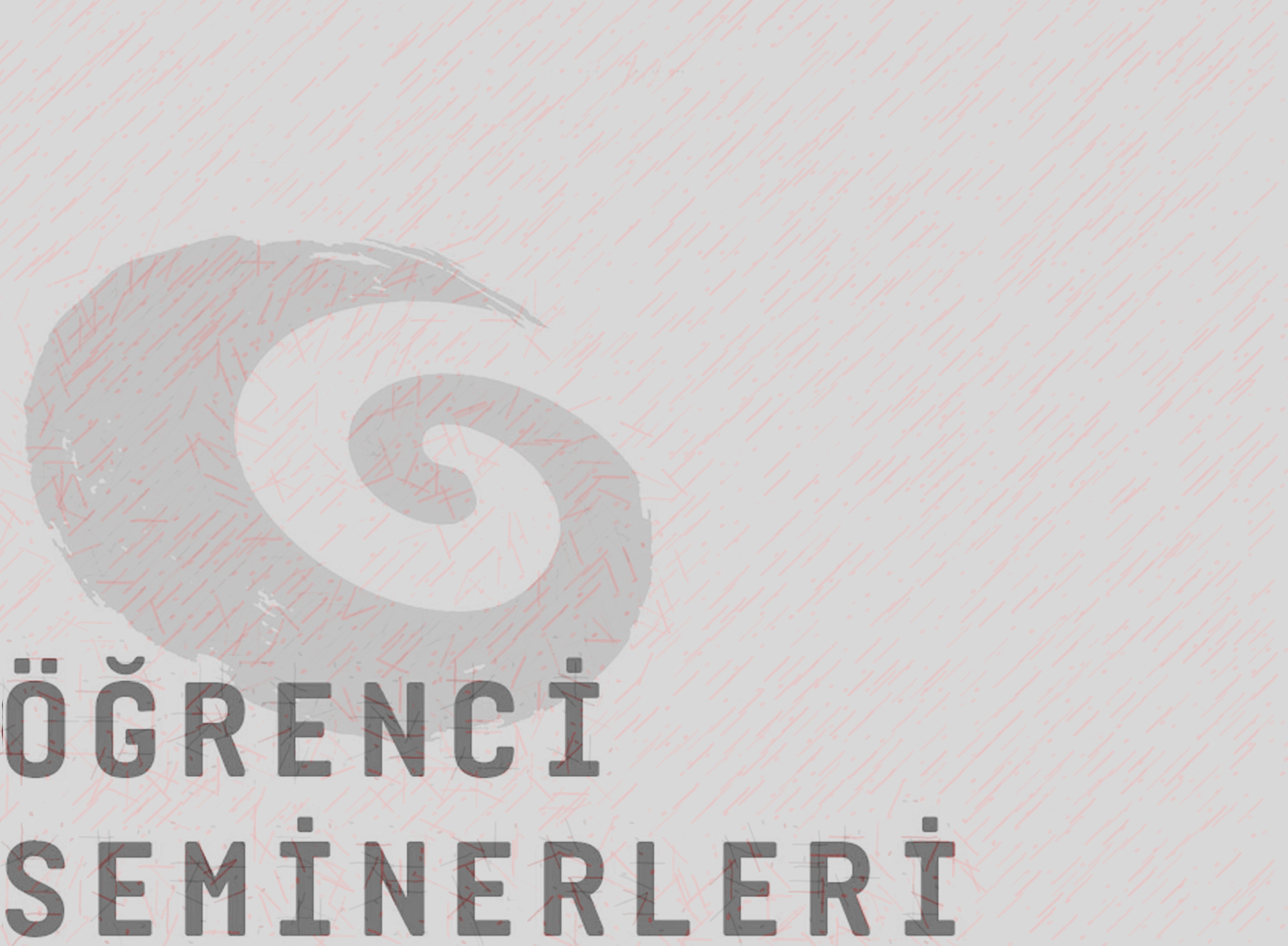 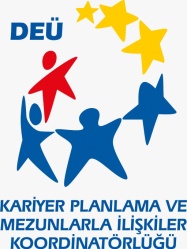 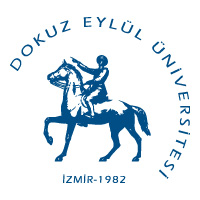 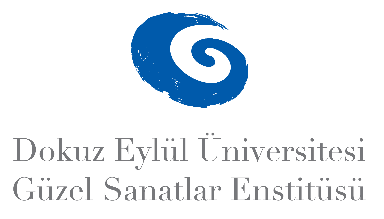 2024-2025 GÜZ YARIYILI LİSANSÜSTÜ ÖĞRENCİ SEMİNERLERİ
OPERA ANASANAT DALI
Selen Doğa YENİEKİNCİ 
Belting ve Bel Canto şarkı söyleme teknikleri arasındaki 
benzerlikler ve farklılıklar
Tarih: 16. 01. 2025 
Saat:12:30 
Yer: DEU Devlet Konservatuarı 
1. Kat Sahne
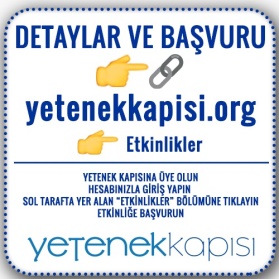